DEPARTAMENTO DE ELÉCTRICA Y ELECTRÓNICA
 CARRERA DE INGENIERÍA ELECTRÓNICA, AUTOMATIZACIÓN Y CONTROL
 
 
 TEMA:
	OPTIMIZACIÓN E INTEGRACIÓN DE UNA NARÍZ ELECTRÓNICA AUTÓNOMA EMBEBIDA EN UN SISTEMA ROBÓTICO PARA LA IDENTIFICACIÓN DE SUSTANCIAS EXPLOSIVAS COMO TNT Y PÓLVORA BASE DOBLE EN AMBIENTES CONTROLADOS 
 
AUTORES: 
	TNTE. DE COM. ALEJANDRO ESPINOSA CARLOS ENRIQUE
	SR. VENEGAS VILLACIS CARLOS LUIS
        
  
DIRECTORA: ING. ANA GUAMÁN. PhD
   
SANGOLQUÍ - 2017
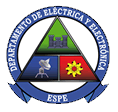 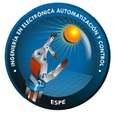 TEMARIO
MOTIVACIÓN
OBJETIVOS
PROTOTIPO INICIAL
OPTIMIZACIÓN HARDWARE
OPTIMIZACIÓN SOFTWARE
MONTAJE Y NAVEGACIÓN
PRUEBAS EXPERIMENTALES
RESULTADOS
CONCLUSIONES
RECOMENDACIONES
MOTIVACIÓN
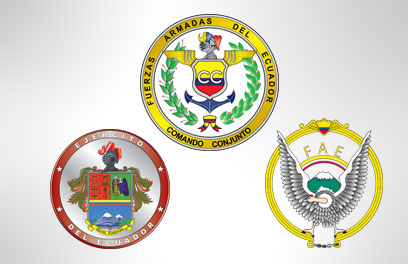 Seguridad Integral del Estado
control
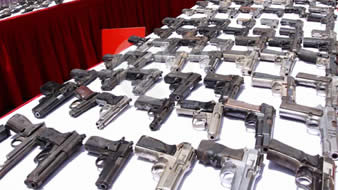 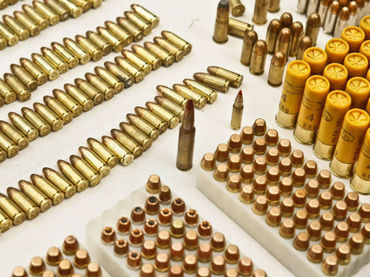 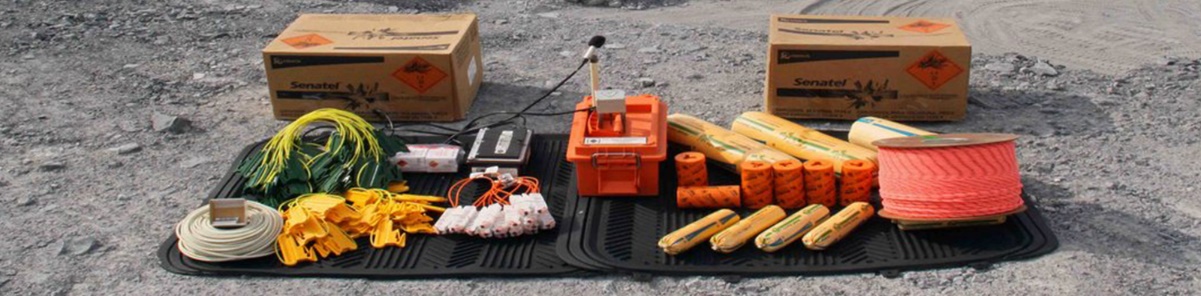 Crecimiento de actos 
ilegales
2015
Explosivos suman 
61.988
Departamento de control de armas
MOTIVACIÓN
SmellRobSense
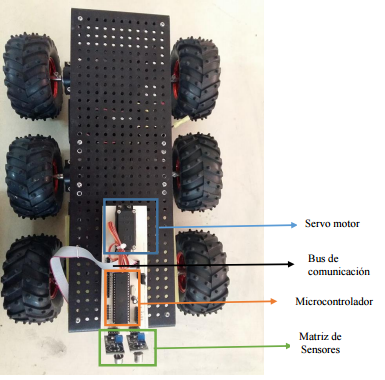 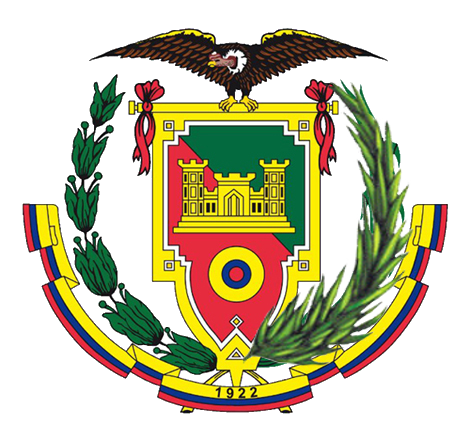 “LOCALIZACIÓN DE TNT Y PÓLVORA BASE DOBLE A TRAVÉS DE SENSADO QUÍMICO EN UN ENTORNO CONTROLADO MEDIANTE ROBÓTICA COOPERATIVA.
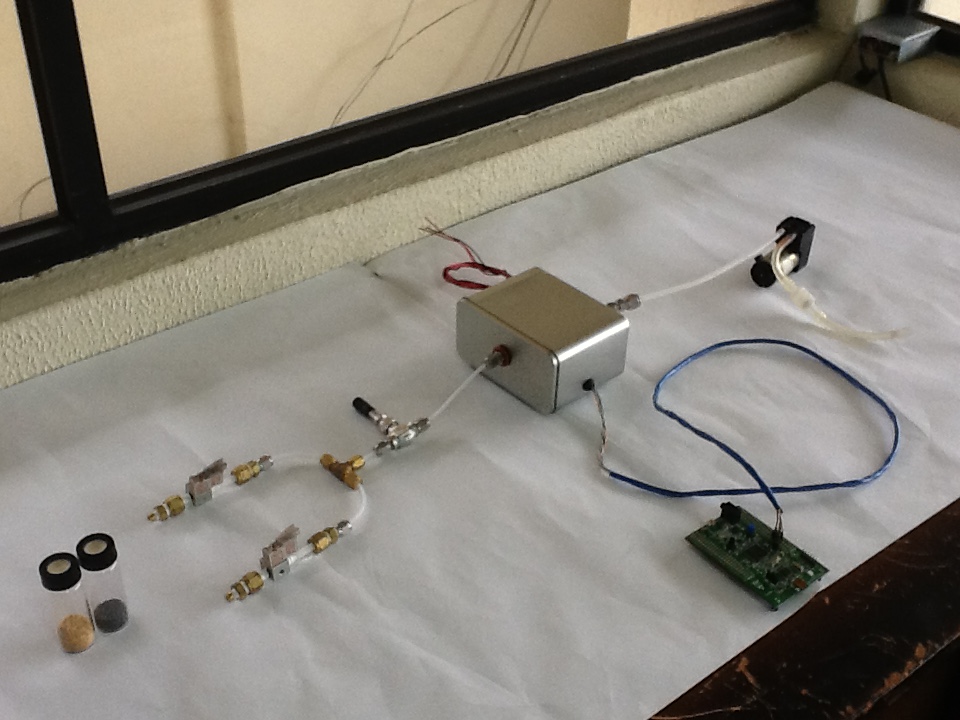 (Gaibor & Mediavilla, 2016)
Ing. Ana Guamán PhD
(López, 2016)
MOTIVACIÓN
Investigación y desarrollo de nuevas alternativas
MOTIVACIÓN
NARICES ELECTRÓNICAS
“Un instrumento que comprende una agrupación de sensores químicos con especificidad parcial, junto a un sistema de reconocimiento de patrones, capaz de reconocer aromas simples o complejos”. (Moreno et al, 2009)
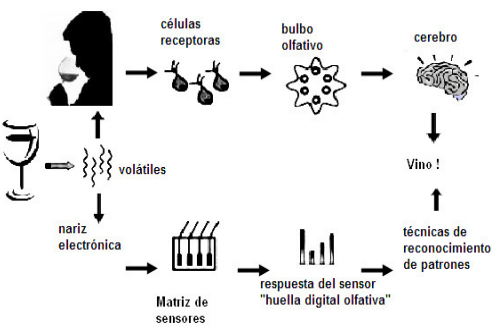 La nariz electrónica y el sistema del olfato humano
Emular el funcionamiento del sentido olfativo es el uso de sensores químicos para adquirir las señales
OBJETIVOS
PROTOTIPO INICIAL
2 Estados: Absorción y Limpieza
REQUERIMIENTOS PARA OPTIMIZAR:
STM32F4 DISCOVERY
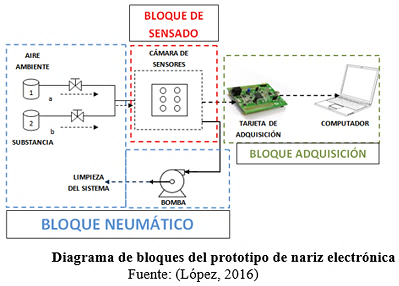 Tubería de 1/8¨ y 3/8¨
Ordenador (Matlab R2012b)
Matriz de sensores  3X2 (TGS 822-825-826-2610)
Carcasa de Aluminio (1063.13 cm3)
2 viales de vidrio
1g de TNT y Pólvora base doble
1ml de Alcohol
Duración experimento 601.5 [s]
Dimensiones de 88x26cm
OPTIMIZACIÓN HARDWARE Bloque de medición
Sensores y PCB
Cámara de Sensores
Tapa Lateral
Cuerpo
TGS 2610
TGS 822
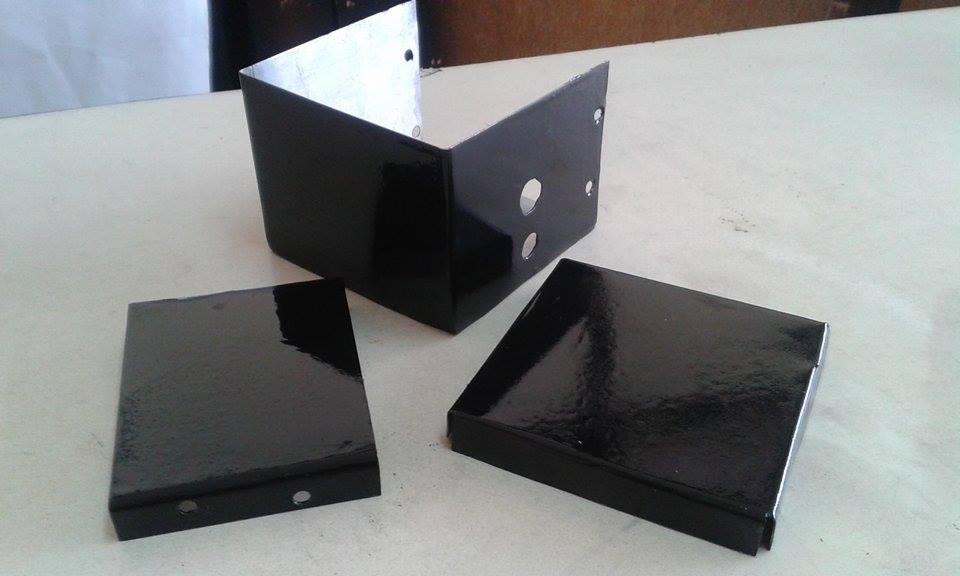 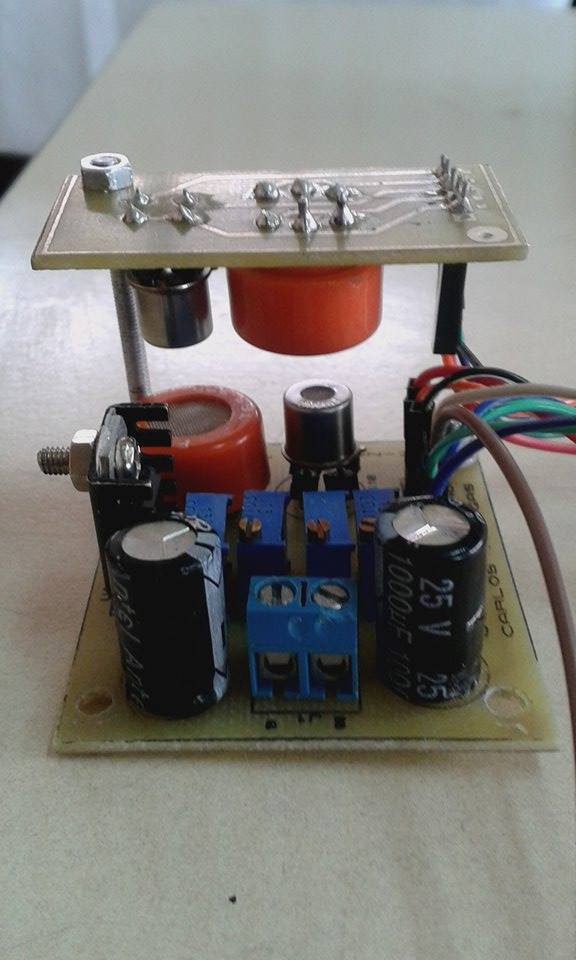 Ingreso Flujo de Aire
6 cm
8 cm
8 cm
8 cm
8 cm
6 cm
Volumen 384 cm3
Tapa Superior
PCB superior
PCB inferior
Acero Inoxidable
OPTIMIZACIÓN HARDWARE  Bloque neumático
SISTEMA NEUMÁTICO
Nivel de cada factor
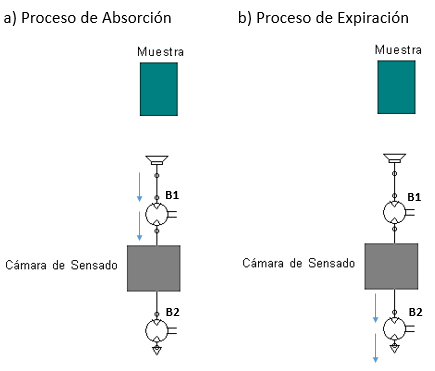 2 Bombas neumáticas
Tiempo de cada experimento a 183 [s]
Sistema neumático con tubería 3/8¨
Dimensiones de 25x12cm
OPTIMIZACIÓN HARDWARE  Bloque neumático
Diseño de Experimentos Factorial 2k
Determinar la cantidad de sustancia explosiva y de alcohol que la NE sea capaz de detectar.
Determinar el tiempo necesario para optimizar el proceso de absorción y limpieza de la NE. 
Analizar la influencia de la temperatura en el desarrollo de los experimentos.
Identificación y especificaciones de los factores
Se realizan 32 experimentos por sustancia
Experimentación aleatoria
Horario de 8am a 18pm
OPTIMIZACIÓN HARDWARE  Bloque neumático
Bloque neumático para experimentación
Parámetro de Experimentación
Y1 y Y3
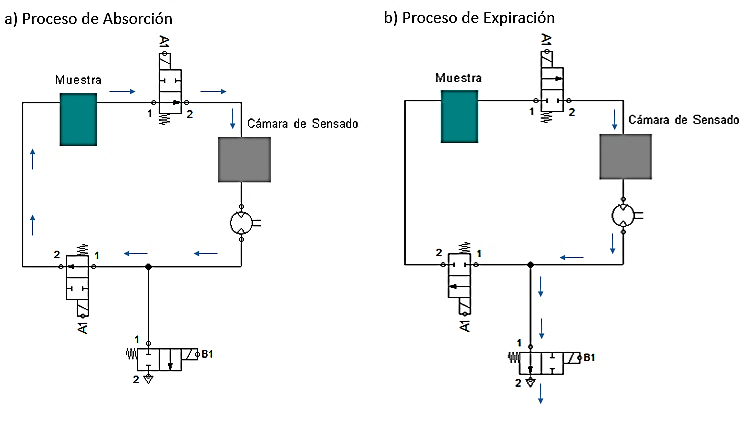 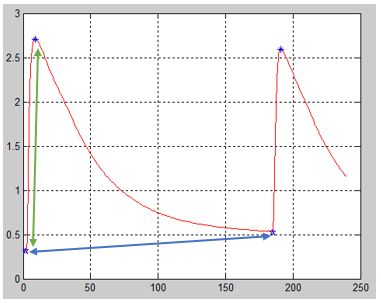 Y1
ANOVA
Diagrama de Pareto
Gráfico de probabilidad normal
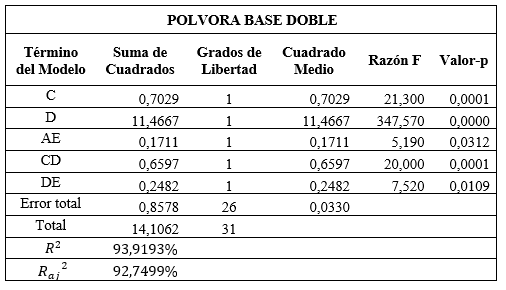 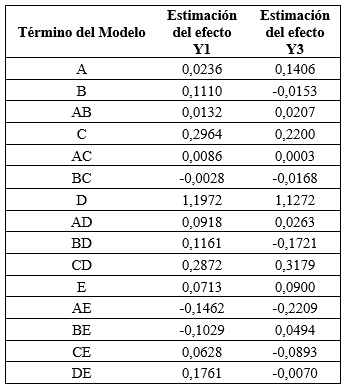 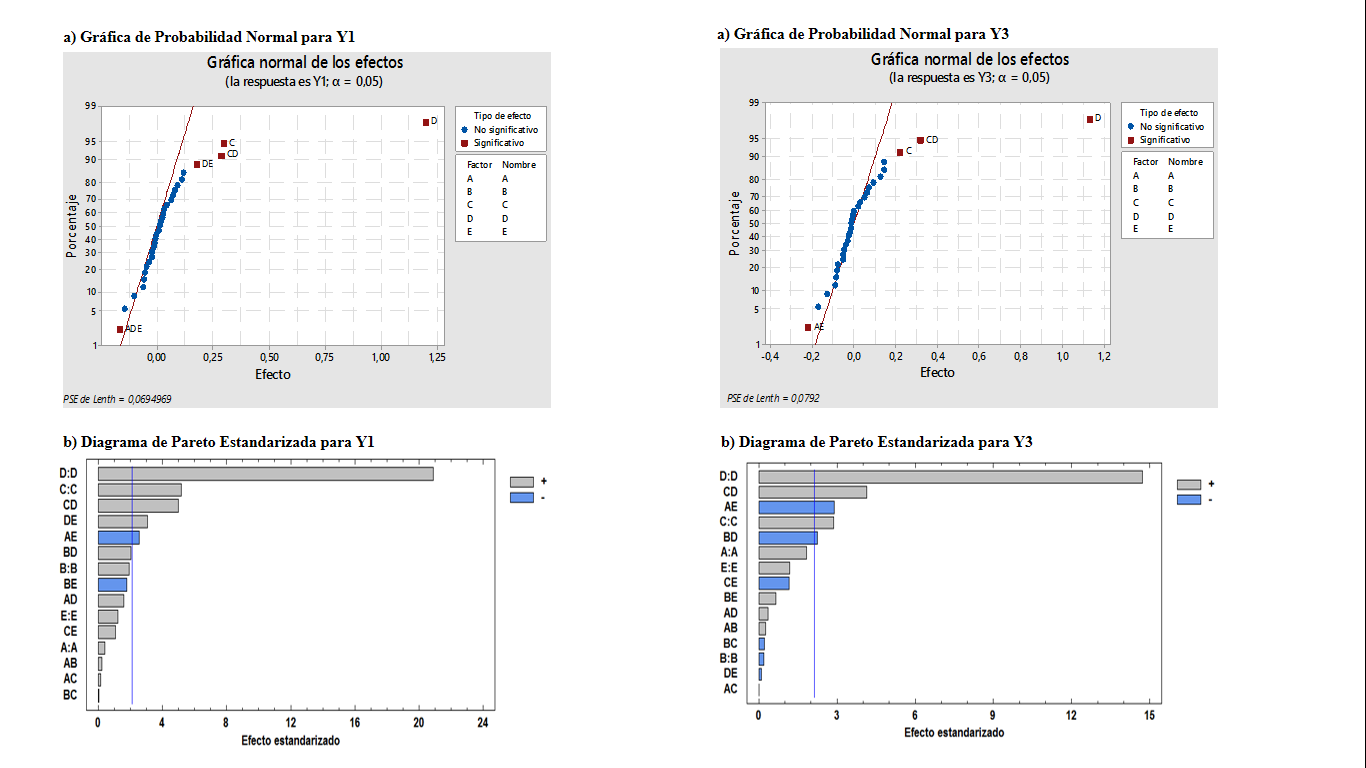 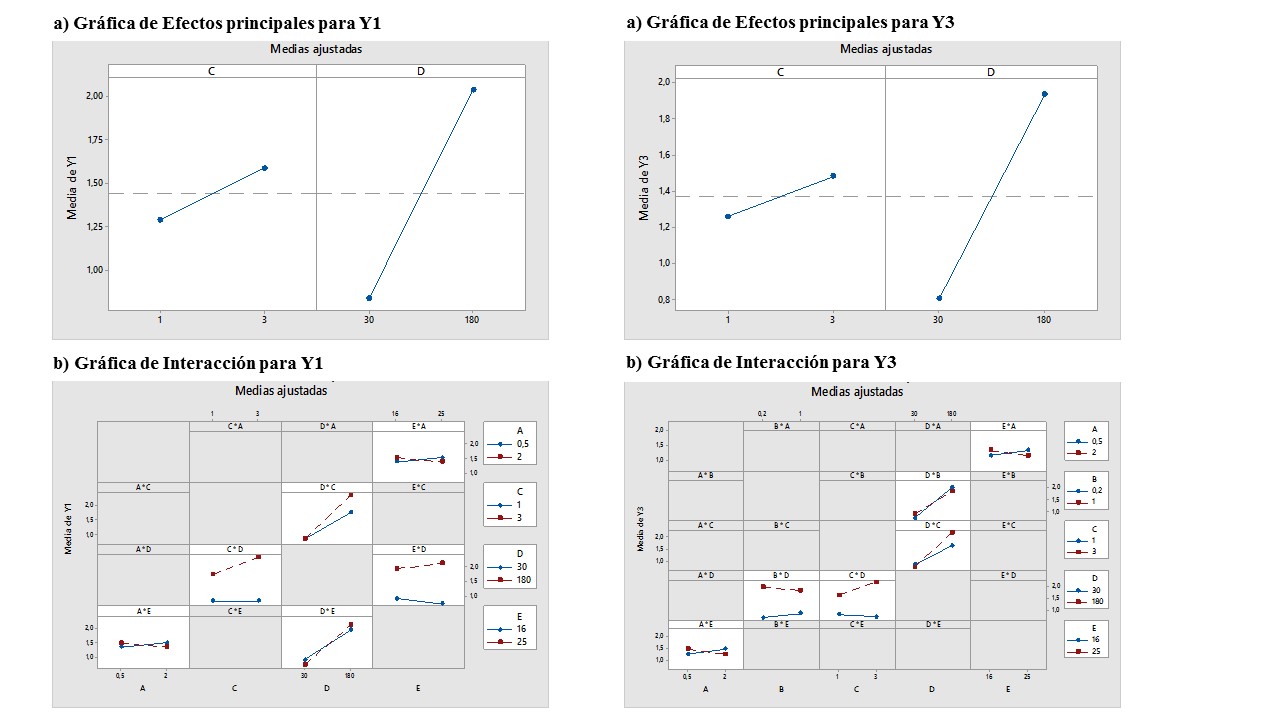 Un diseño 2k con una solo réplica se lo denomina diseño factorial no replicado, no se puede realizar el análisis de varianza para los 31 efectos de diseño, porque no habría grados de libertad para el error.
Interacciones de orden superior son insignificantes
Principio de efectos esparcidos
Se descartan las interacciones de 3, 4 y 5 factores por poseer efectos pequeños, dando como resultado 16 interacciones descartadas que genera 16 grados de libertad,
Gráfico de Probabilidad Normal
Se considera las estimaciones de los efectos principales y de las interacciones dobles
Diagrama de Pareto
OPTIMIZACIÓN HARDWARE Bloque de adquisición
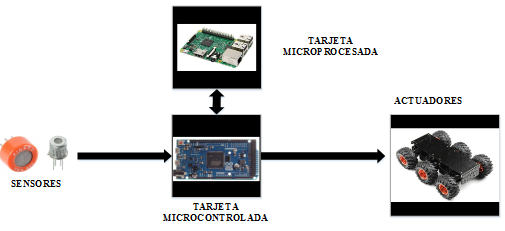 TARJETAS DE DESARROLLO
Tarjetas de desarrollo con microcontroladores (MCU)
Tarjetas de desarrollo con microprocesadores (SBC)
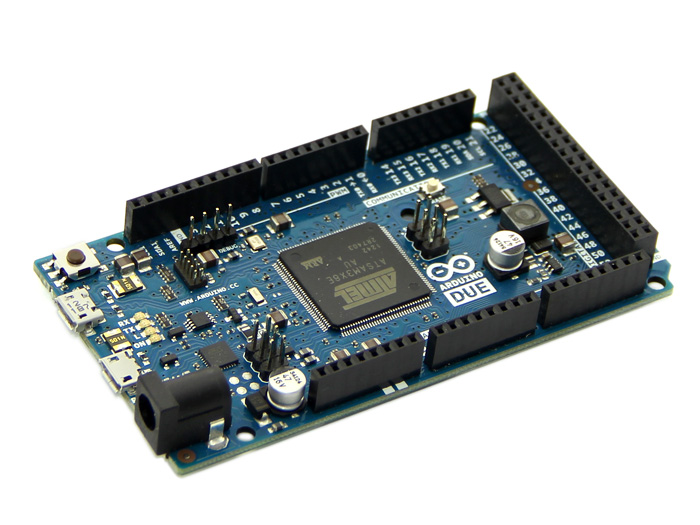 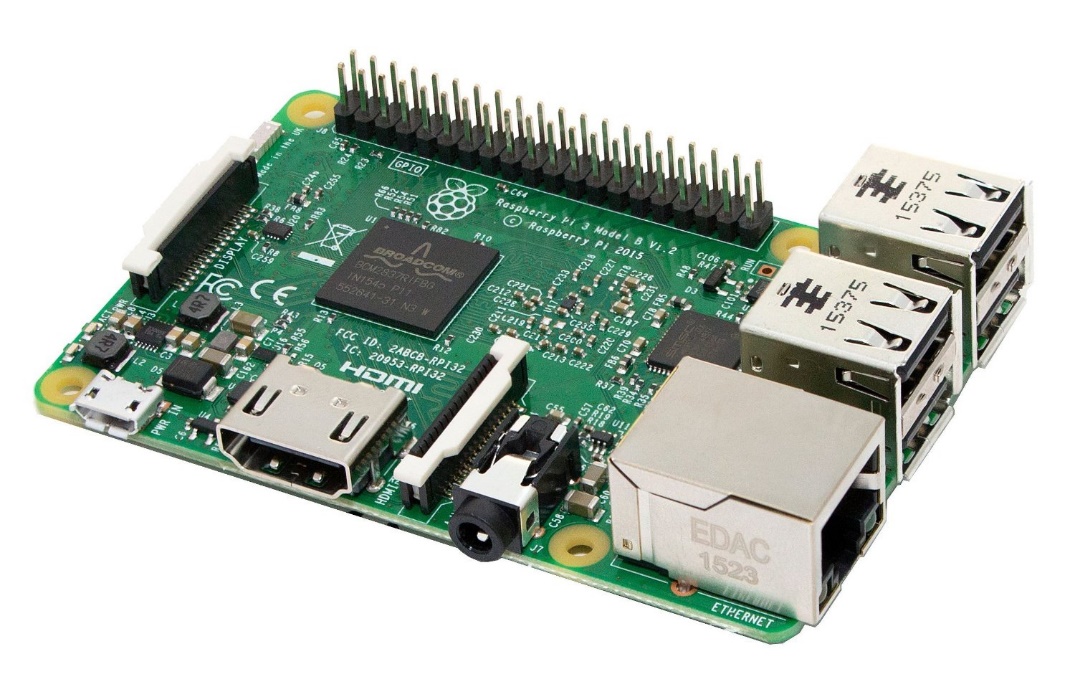 ARDUINO DUE
RASPBERRY PI3
DIAGRAMA GENERAL
OPTIMIZACIÓN SOFTWARE Procesado de la señal
OPTIMIZACIÓN SOFTWARE Procesado de la señal
SUAVIZADO
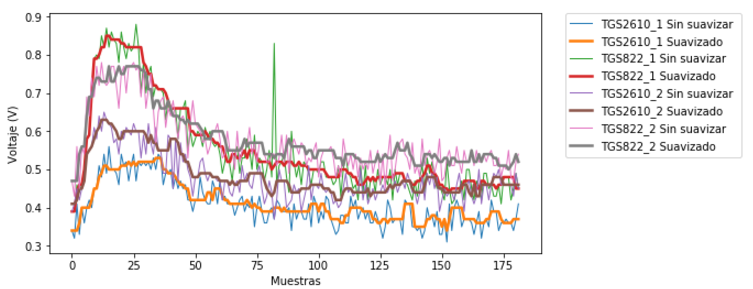 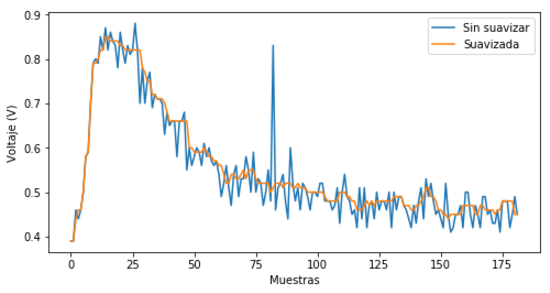 OPTIMIZACIÓN SOFTWARE Procesado de la señal
ELIMINACIÓN DE LÍNEA BASE
ESTIMACIÓN DE LÍNEA BASE
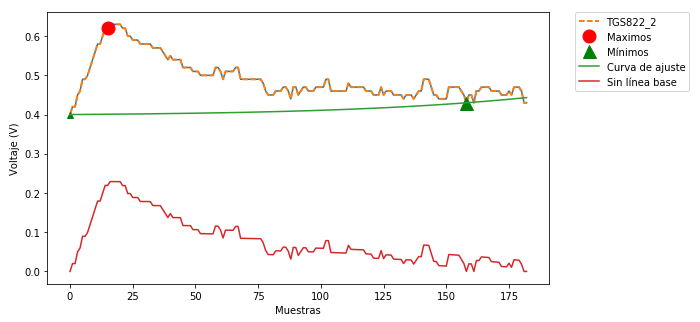 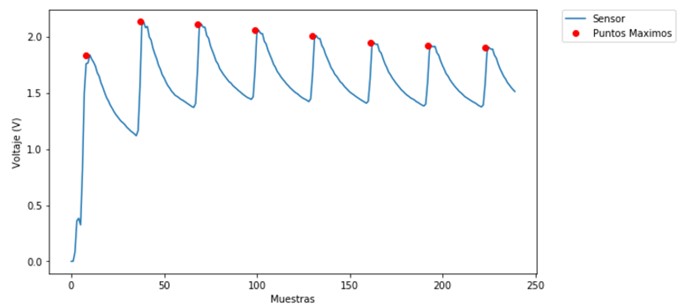 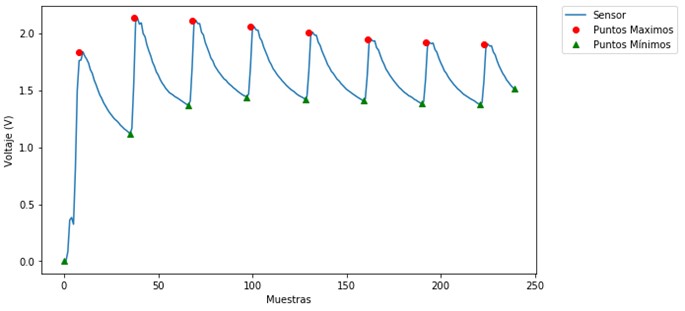 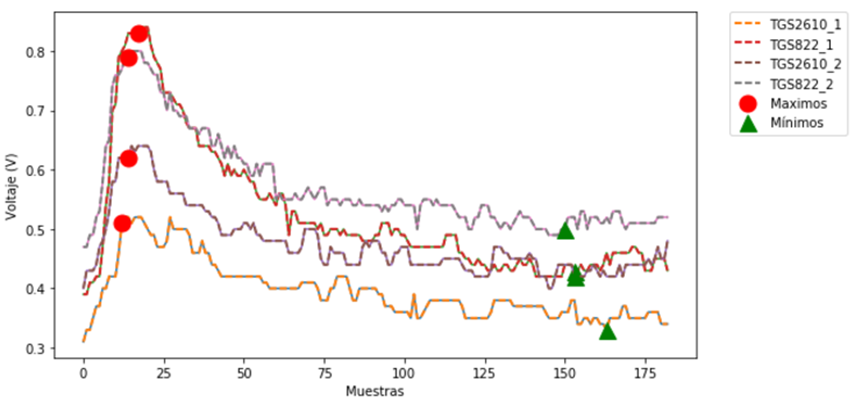 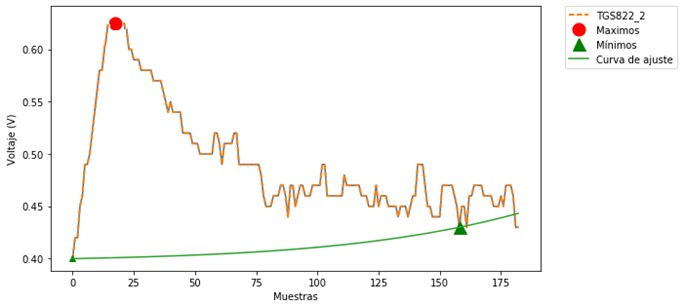 OPTIMIZACIÓN SOFTWARE Procesado de la señal
CONCATENACIÓN
ALINEACIÓN
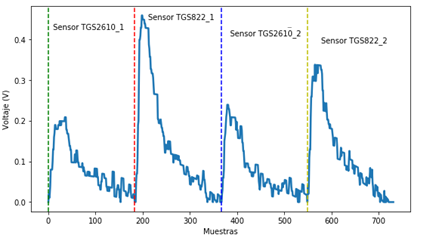 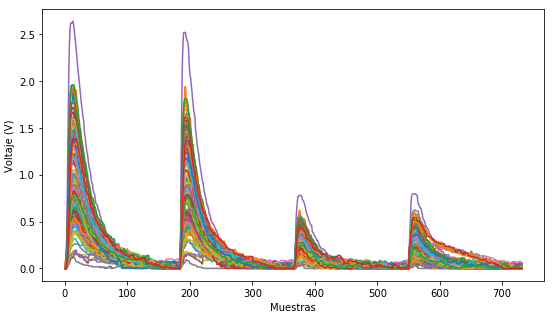 OPTIMIZACIÓN SOFTWARE Modelo de discriminación
CONSTRUCCIÓN DEL MODELO
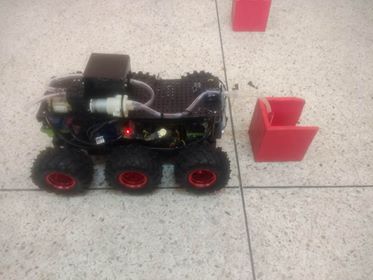 65 experimentos para generación del modelo
90 experimentos para validación del modelo de discriminación
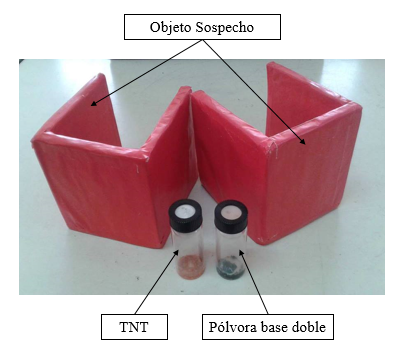 OPTIMIZACIÓN SOFTWARE Modelo de discriminación
Análisis de Componentes Principales PCA
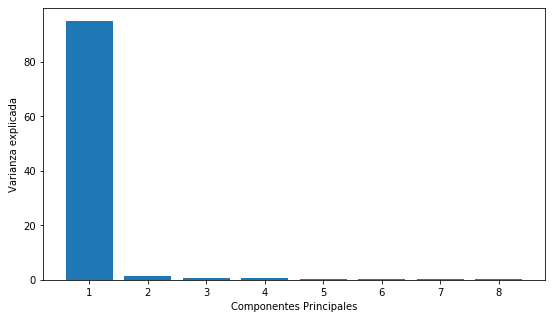 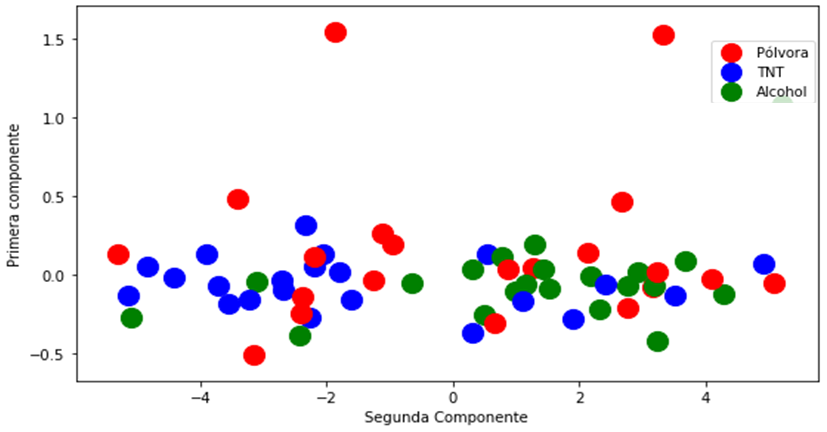 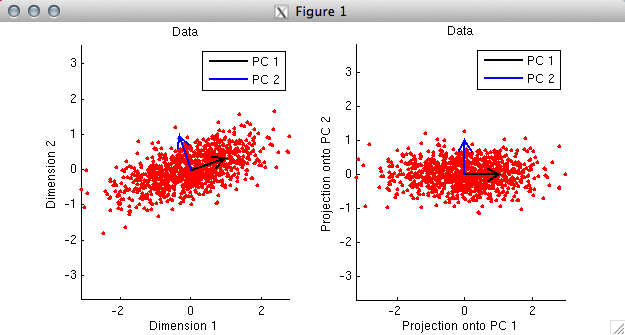 Obtener la media de los datos.
Restar la media al conjunto de datos.
Calcular la matriz de covarianza de los datos.
Obtener los valores propios y vectores propios de matriz de covarianza.
Ordenar los vectores propios de mayor a menor.
OPTIMIZACIÓN SOFTWARE Modelo de discriminación
Análisis Discriminantes Lineal LDA
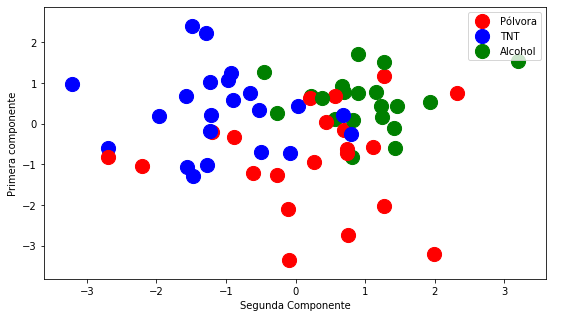 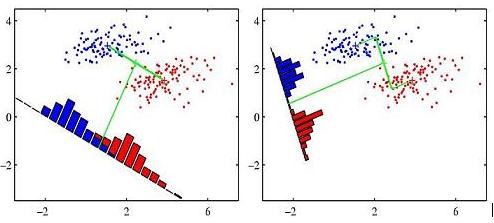 OPTIMIZACIÓN SOFTWARE Modelo de discriminación
Clasificador KNN
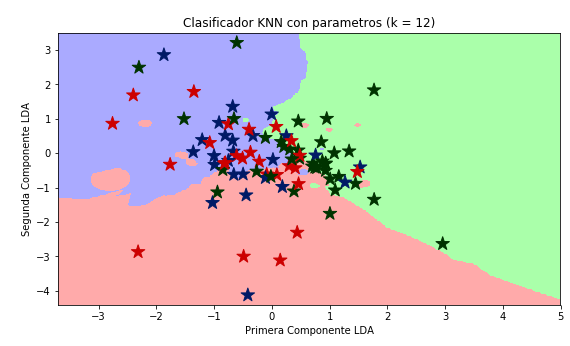 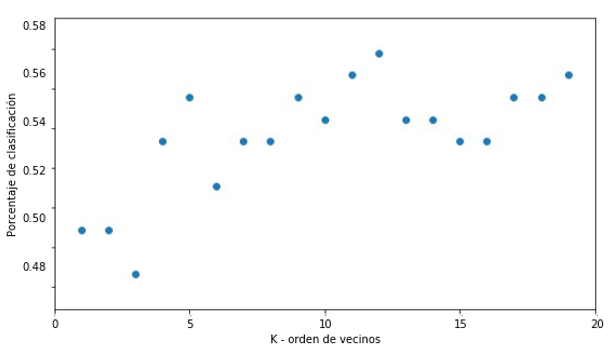 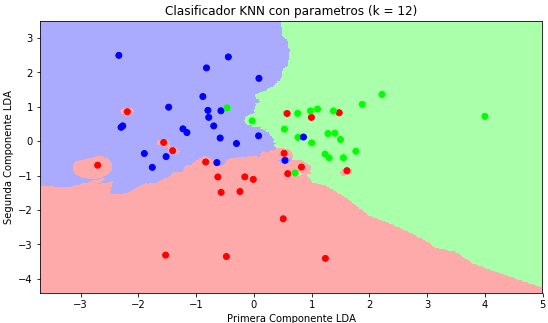 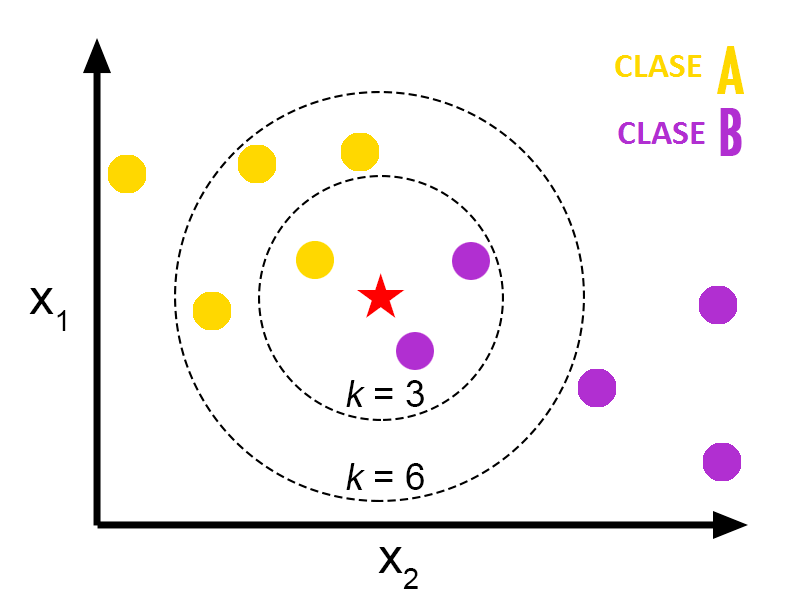 OPTIMIZACIÓN SOFTWARE Embeber el modelo
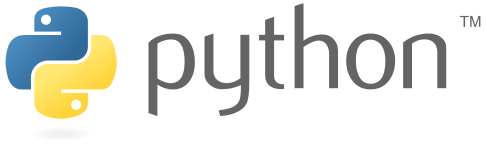 Numpy
Pandas
SciPY
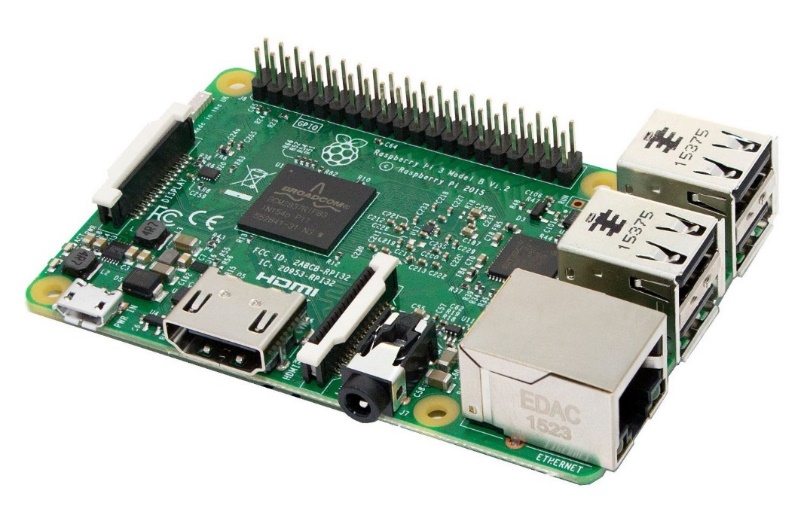 IPython
Sci Kit Learn
Matplotlib
MONTAJE Y NAVEGACIÓN
Elementos
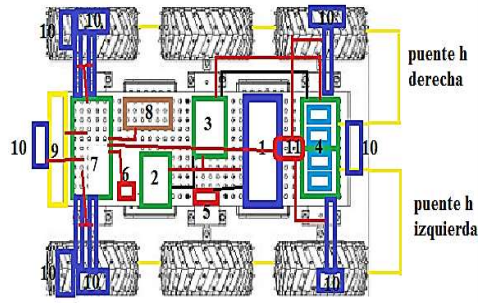 Batería LIPO
Conversor DC-DC
Driver motor DC
Módulo 4 relés
Switch ON/OFF
Compás electrónico
Arduino DUE
Servomotor
Arreglo de sensores químicos
 Sensores ultrasónicos
 Módulo RF
Autor: (Arias, 2017)
MONTAJE Y NAVEGACIÓN
MONTAJE Y NAVEGACIÓN
Acondicionamiento de la NE en el robot móvil
BATERÍA
MONTAJE Y NAVEGACIÓN
MONTAJE Y NAVEGACIÓN
Montaje de los elementos sobre el robot móvil
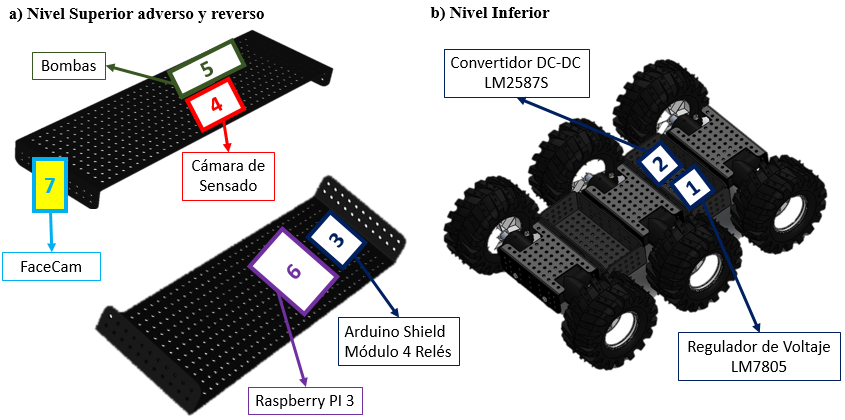 MONTAJE Y NAVEGACIÓN
Diagrama 
eléctrico
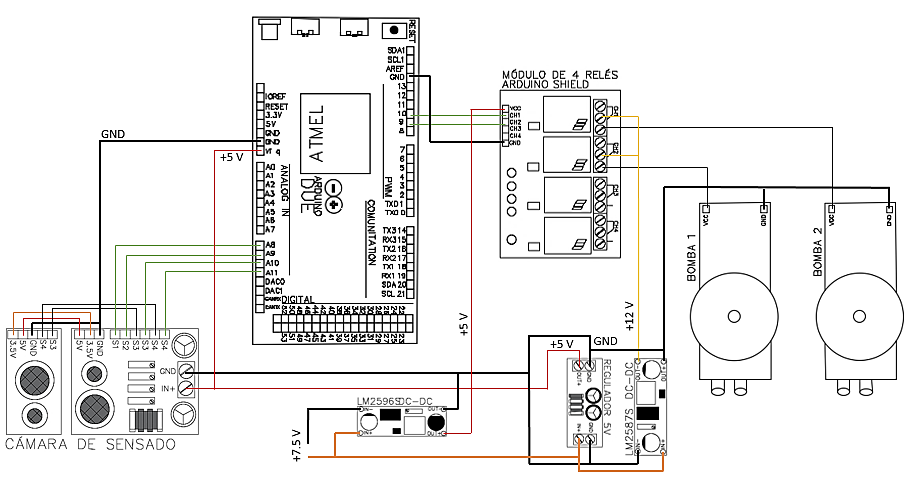 MONTAJE Y NAVEGACIÓN
MONTAJE Y NAVEGACIÓN
Diagrama de red para comunicación de la NE
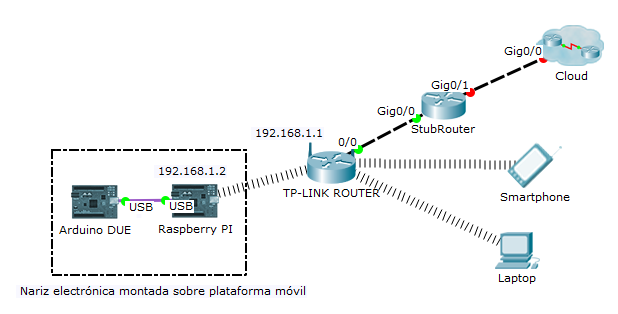 Se utilizó la comunicación inalámbrica Wireless (WLAN 802.11)
Se usó los protocolos de comunicación SSH, FTP, HTTP de la capa de aplicación
IP 192.168.1.2:8080
MONTAJE Y NAVEGACIÓN
NAVEGACIÓN
“Optimizar las operaciones militares en la defensa de la Soberanía y Seguridad Integral”, contra el empleo, comercialización, fabricación y tenencia de explosivos, con más precisión, de artefactos explosivos.
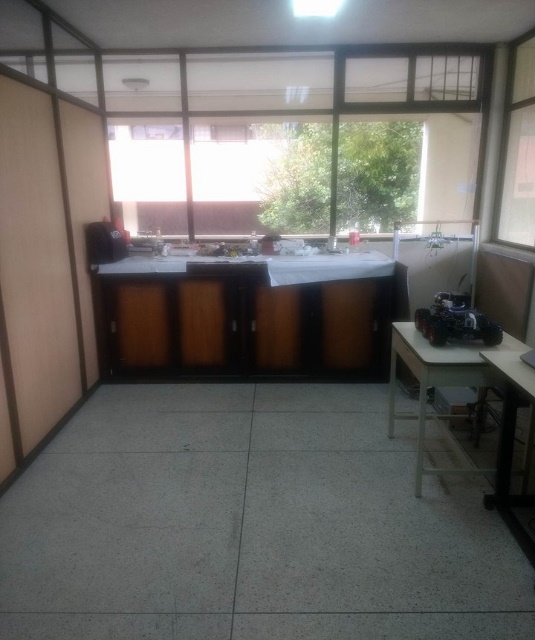 Entre más mínimo sea el acercamiento y el tiempo se reduce el riesgo de posibilidad de muerte de una persona.
Robot móviles integrados con narices electrónicas permiten la navegación de forma asistida hasta la localización de las sustancias explosivas para detectar de que tipo son.
Los escenarios que se pueden considerar son:
4,20x2,4x2,2 [m]
Puntos de control
Operaciones de búsqueda.
Área 10,08 [m2]
Entornos abiertos
MONTAJE Y NAVEGACIÓN
Interfaz de Navegación
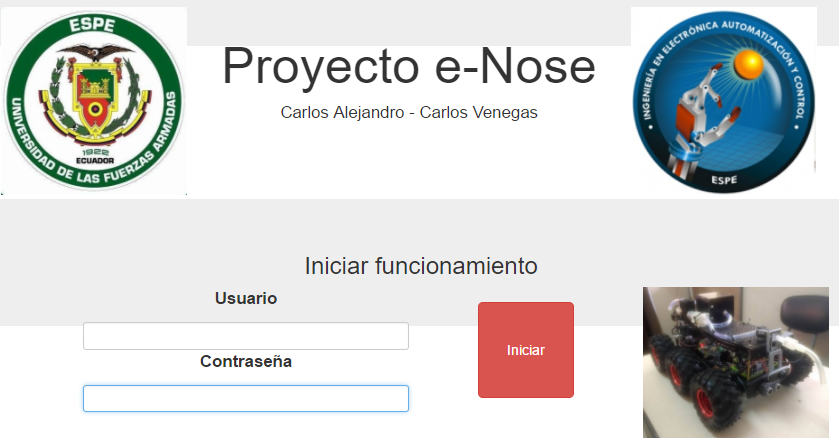 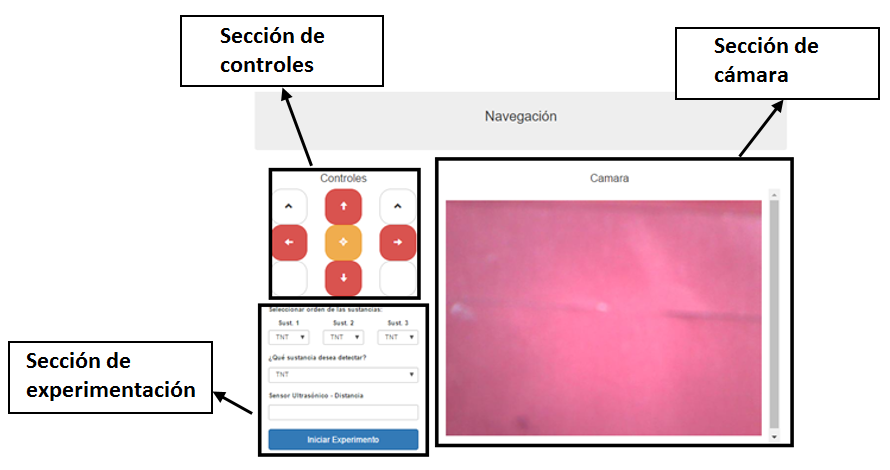 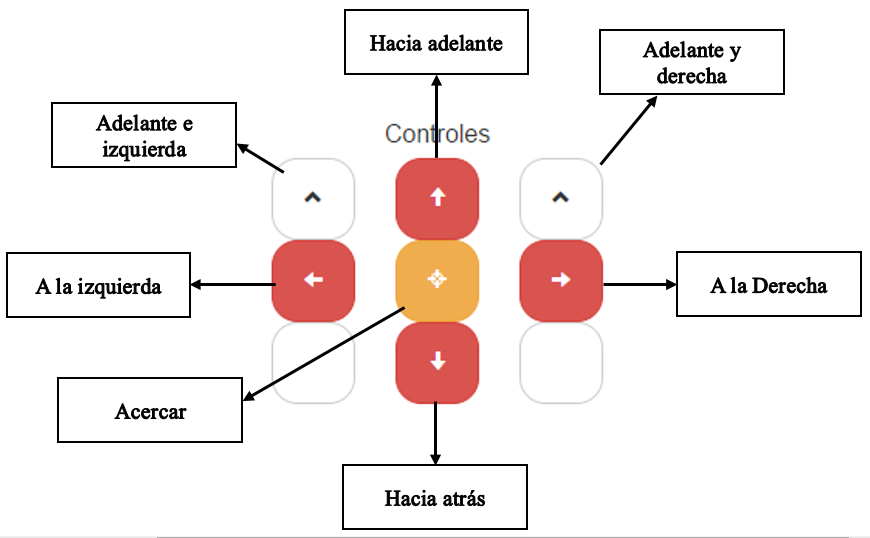 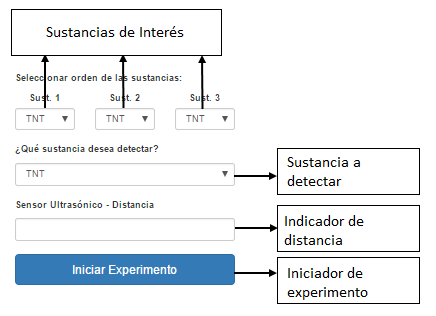 PRUEBAS EXPERIMENTALES
Se realizaron un total de 30 pruebas experimentales en forma aleatoria.
Se estableció 10 combinaciones con las tres sustancias de interés, dos sustancias explosivas (TNT y Pólvora base doble) y una sustancia no explosiva (Alcohol)
Para la sustancia a detectar se estableció en orden alfabético alternándose cada 3 combinaciones.
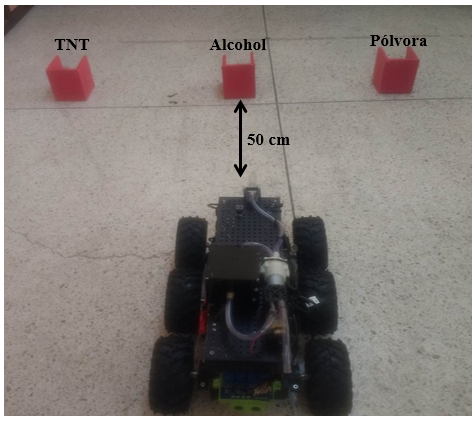 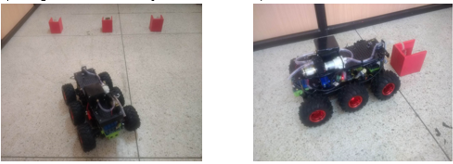 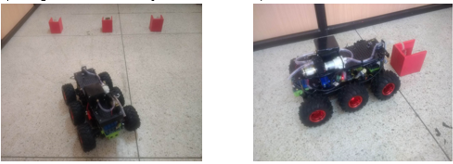 Navegación
Localización
Experimentación
PRUEBAS EXPERIMENTALES
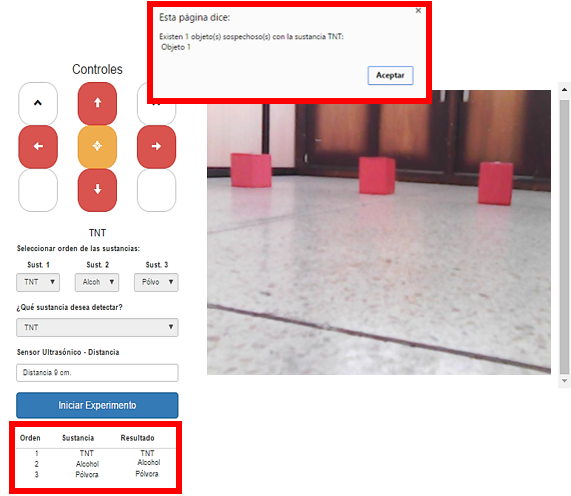 Cada prueba tuvo una duración promedio de 12 minutos.
La batería da cabida a realizar 9 pruebas.
Se realizaron un total de 90 experimentos.
El posicionamiento del robot móvil sobre la sustancia explosiva se realiza con pocos movimientos por encontrarse cerca de la misma y dependerá de la habilidad del operador
RESULTADOS
De un total de 90 experimentos realizados, 53 de ellos dieron un resultado correcto al determinar la sustancia de interés, mientras que 37 experimentos dieron un resultado incorrecto.
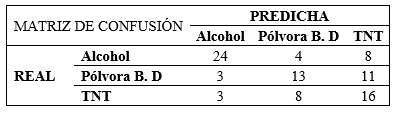 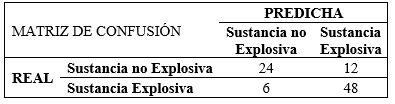 El porcentaje de efectividad de discriminación del modelo PCA+LDA con un clasificador de vecinos más cercanos de orden 12 es del 58.88%, es decir que seis de cada diez clasificaciones son correctas y en cuanto a sustancias explosivas es capaz de discriminarlas de las no explosivas en un 80%.
RESULTADOS
En cuanto al resultado con la sustancia a detectar, de un total de 30 pruebas establecidas, 13 dieron un resultado correcto al validar la sustancia a detectar mientras que 17 dieron un resultado incorrecto
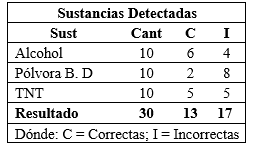 El porcentaje de efectividad al validar la sustancia a detectar es del 43.33%.
NE OFFLINE
NE ONLINE
58,88%
El porcentaje de efectividad al clasificar sustancias explosivas de las no explosivas
70%
43,33%
El porcentaje de efectividad al clasificar entre las tres sustancias
86,66%
601,5 s
183 s
Tiempo de experimento
CONCLUSIONES
CONCLUSIONES
RECOMENDACIONES